Genomic inference and simulationsin population-scale genealogies
Dominic Nelson, Simon Gravel
Goals
Integrate genealogical and genetic data to learn about
History
Evolution
Biology
Health
Goals
Integrate genealogical and genetic data to learn about
History
Evolution
Biology
Health
Law enforcement
Immigration
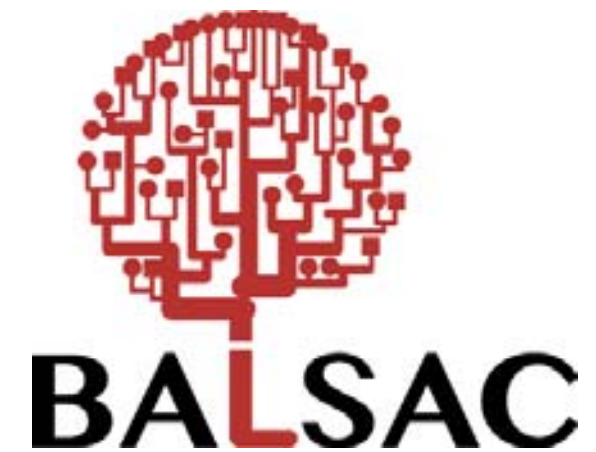 Genes and genealogies
Many population-scale genealogical datasets are becoming available. 

Here we focus on Balsac
	Based on curated Catholic church records 
	3.4M individuals 
	Primarily French-Canadian in Quebec
	12-17 generations deep
	
But see also Ancestry.com, Decode, geni, familytree …
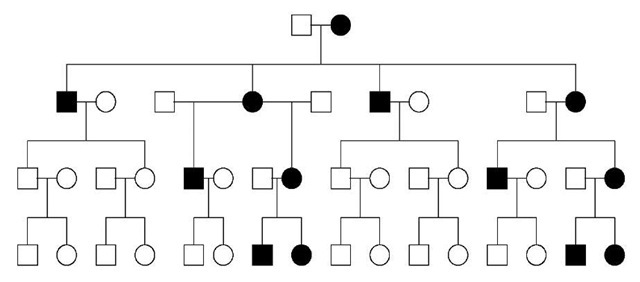 The history of rare variants
Given a mitochondrial or y chromosome mutation, we can infer a transmission history.
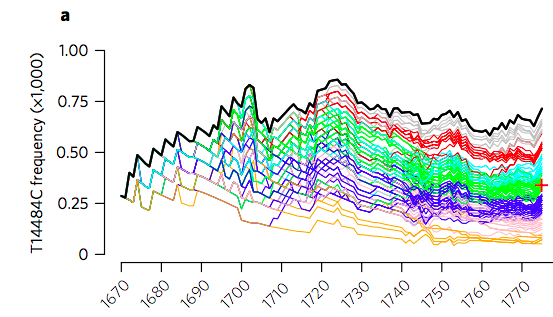 Milot et al, Nat. Ecol. Evo. 1, 2400 (2017)
Imputing autosomal variants
For autosomes, this is much harder. 
Consider Chronic Atrial et Intestinal Dysrhythmia (CAID): 

Causal mutation on Chromosome 3 in SGOL1

Recessive condition with high penetrance – fertility of homozygotes is much reduced

Rare allele present in Europe with f~0.0002, likely not de novo in Quebec

We know of ~11 patients tied to the genealogy
Problem setup:
Can we impute the status of untyped ancestors assuming:
Mutation entered the population through unique founder
Genealogy is correct
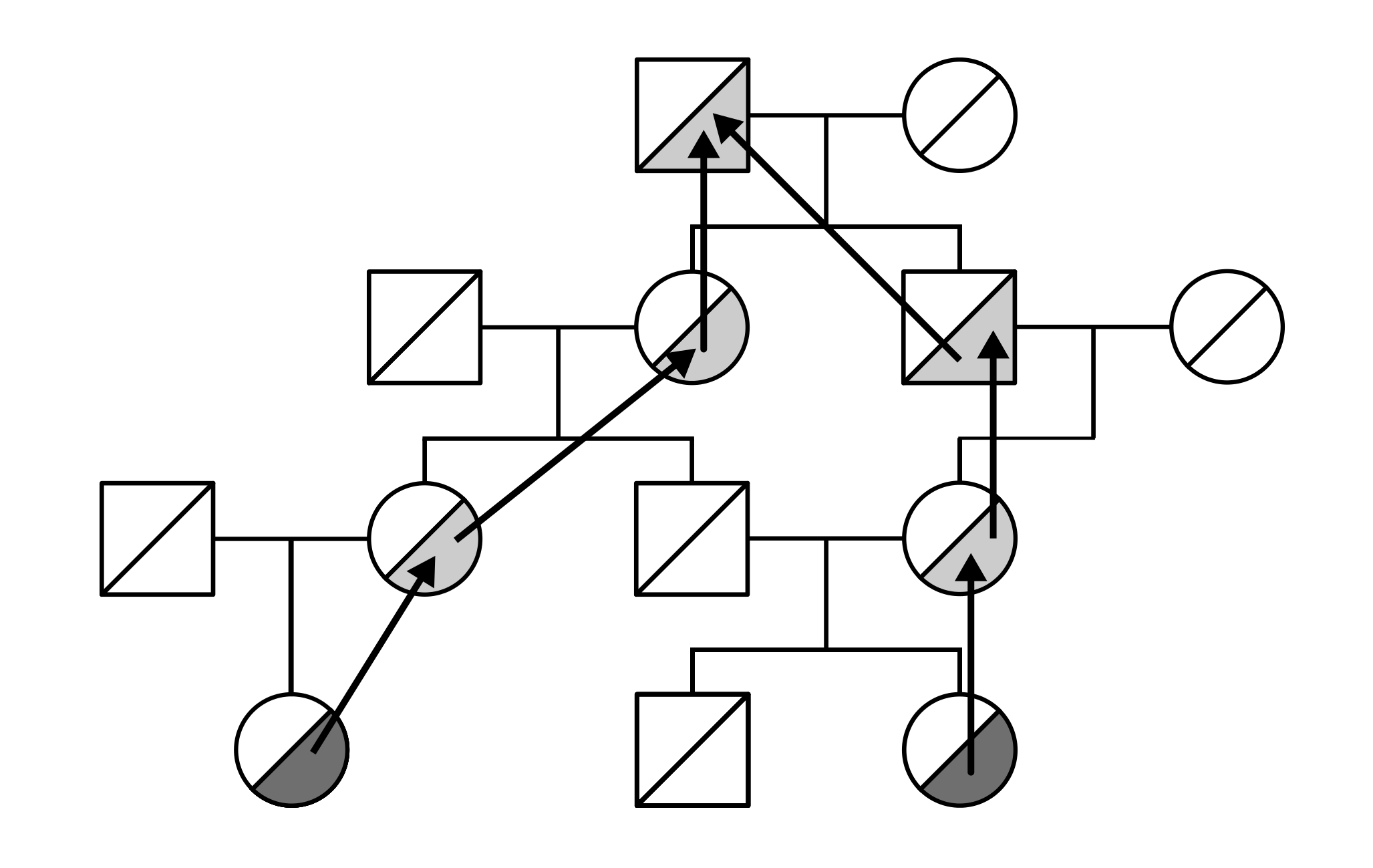 Tracing mutation history in genealogies
Monte Carlo climbing simulations
Carriers inherit a variant at random from either parent
Parents inherit from grandparents, etc.
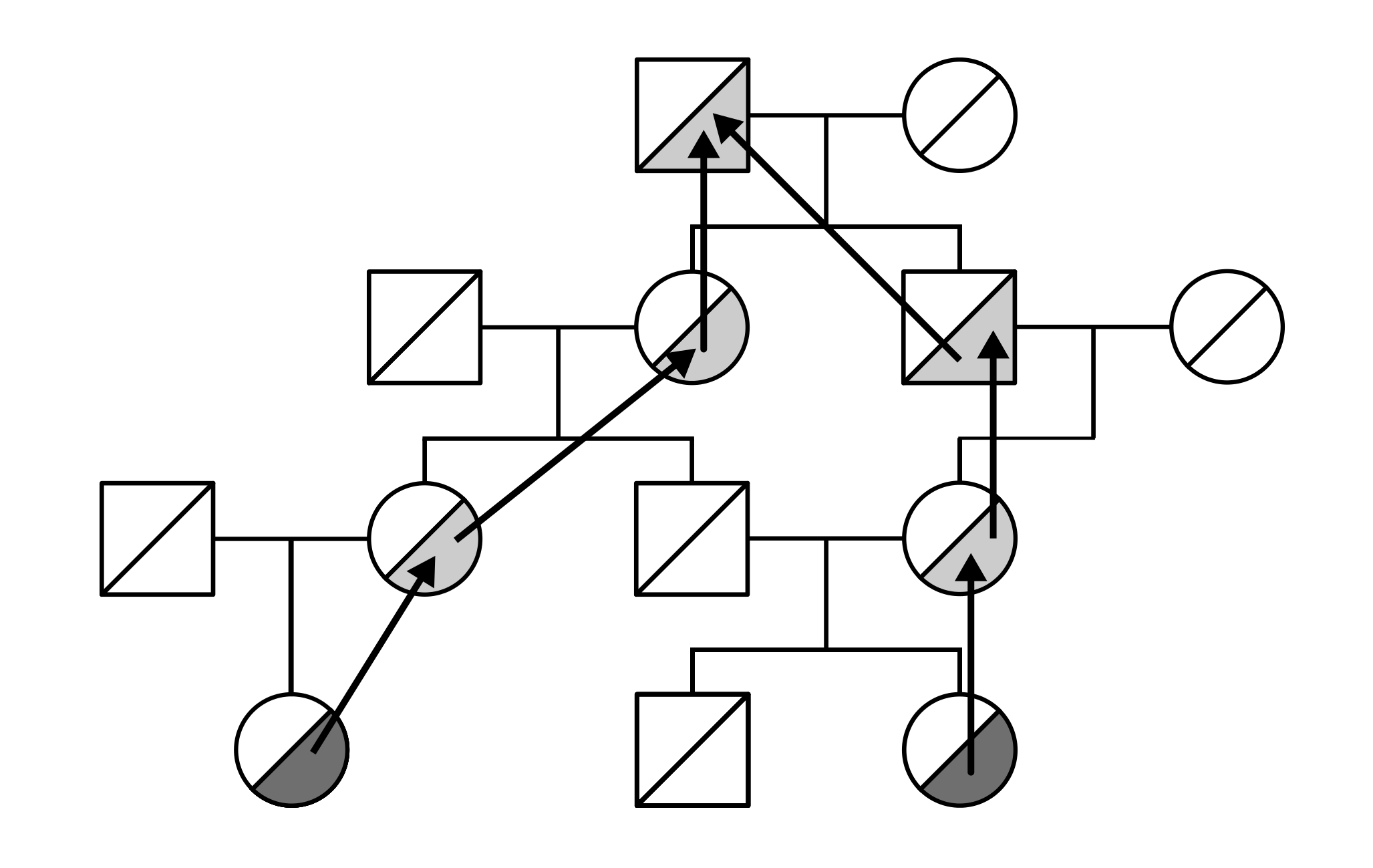 Likelihood of an ancestor carrying an allele depends on how often it is chosen.
Allele climbing impractical for founder mutations
Extraordinarily unlikely that we will converge to a single ancestor.
Most simulations lead to too many founders
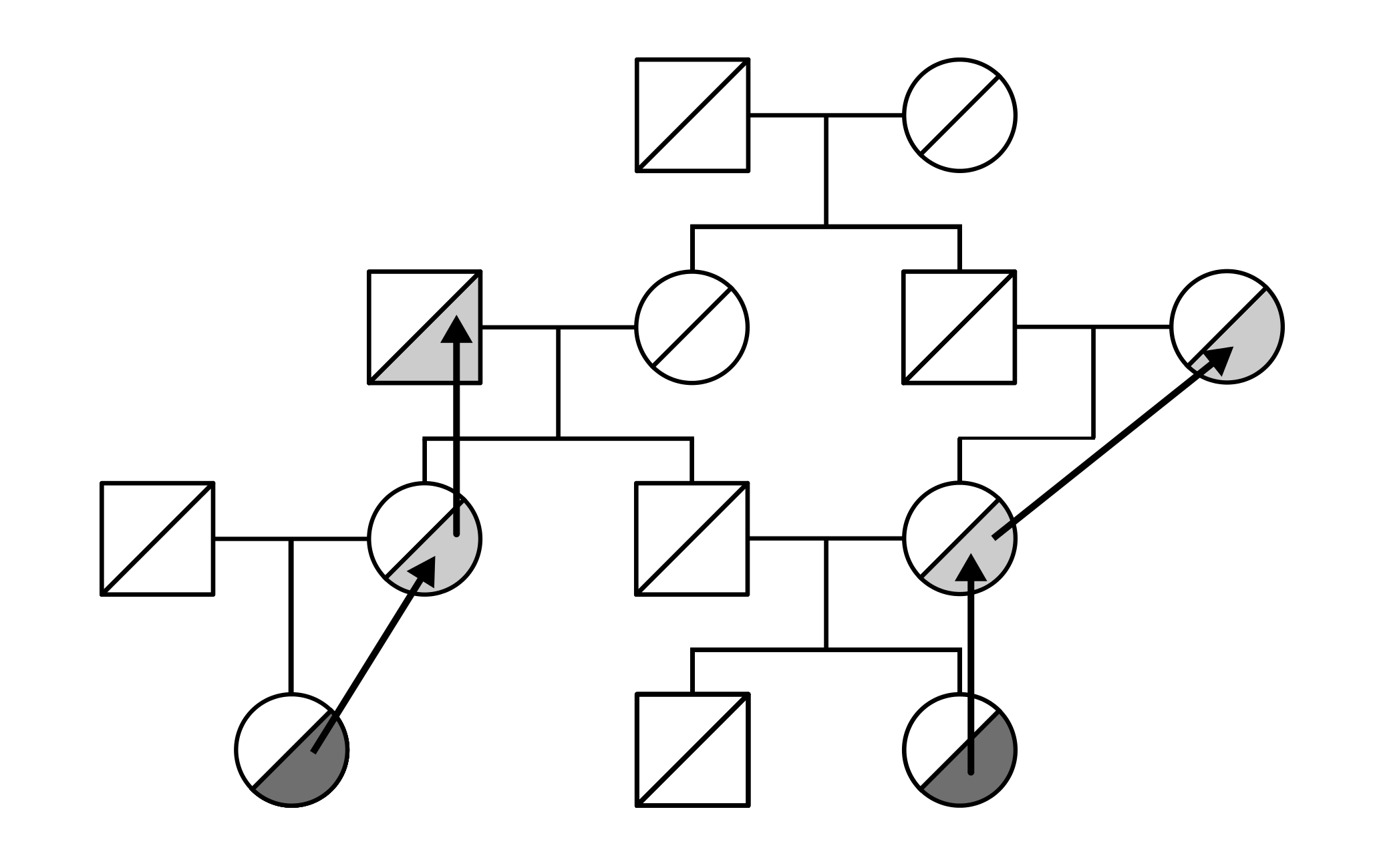 Finding a plausible path
We can favor more promising paths, then correct for the resulting bias in likelihood computation.
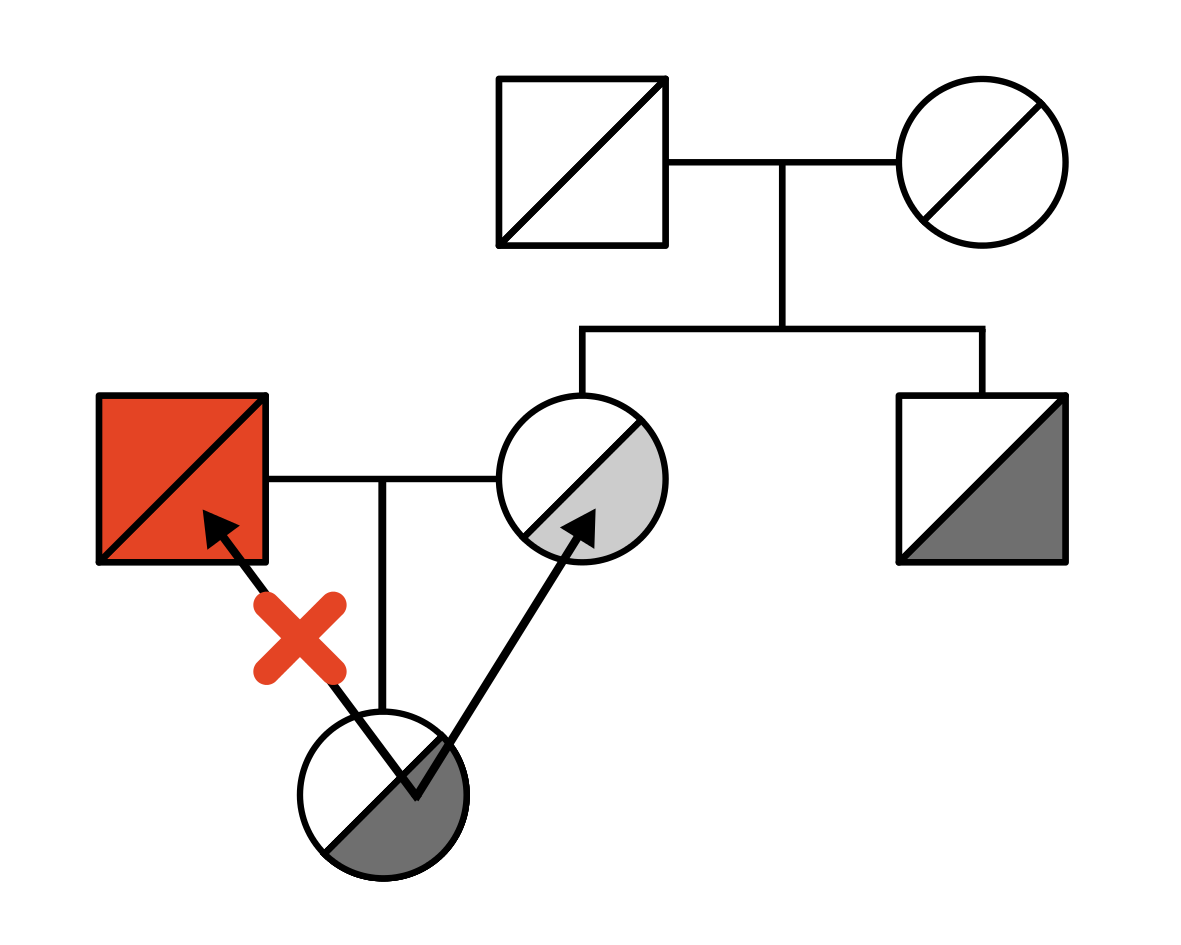 Inferring mutation history
We obtain likelihoods of each founder carrying the allele, and of each trajectory
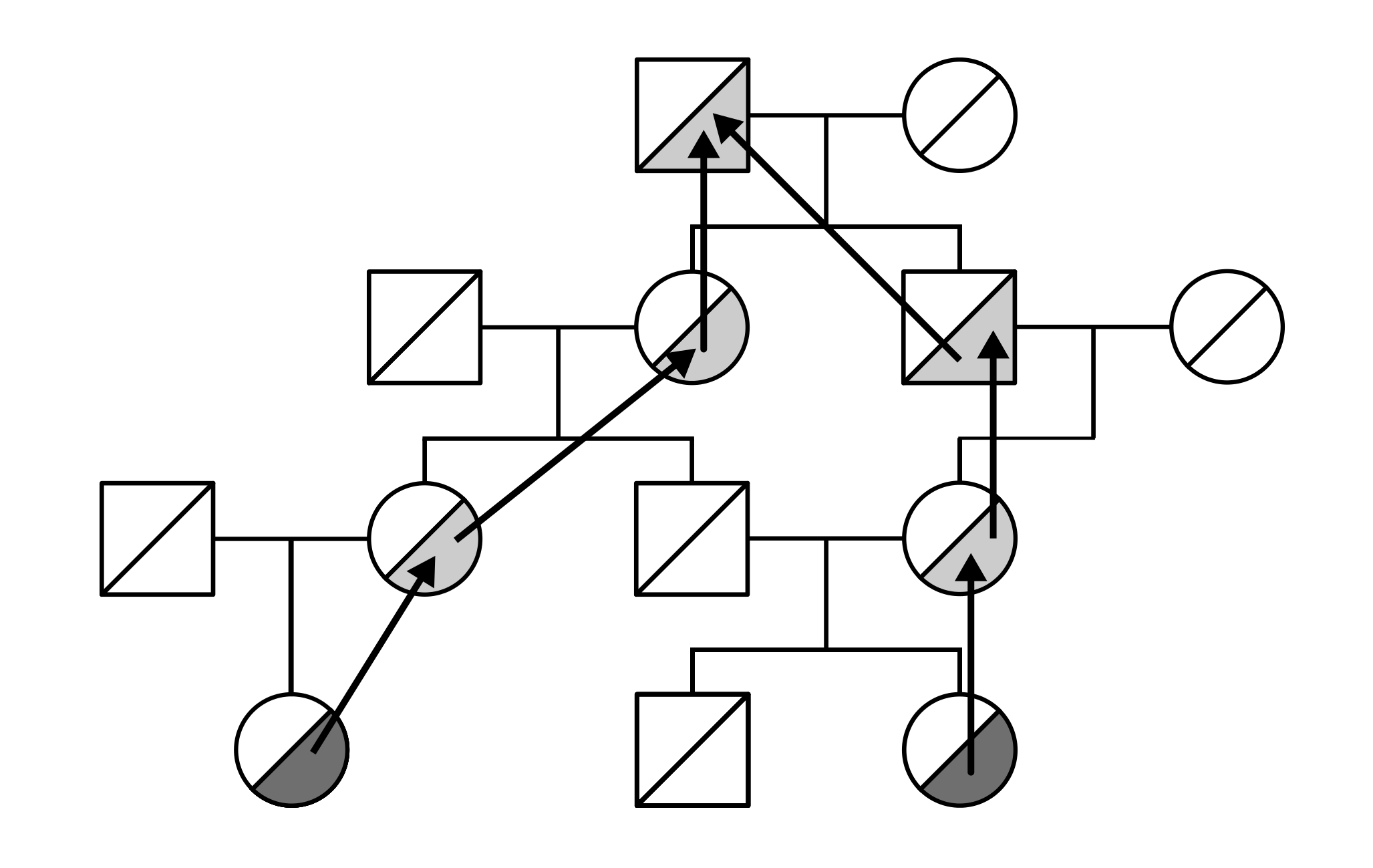 Finding the likelihood of a recent ancestor
Posterior probability
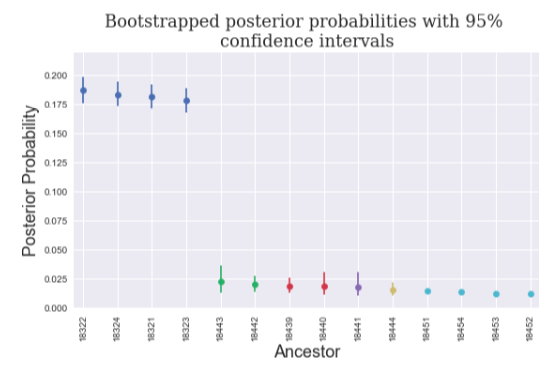 0.2




0.1




0
Founders (in decreasing order of posterior)
Application to CAID
Two families with 5 individuals capture 98% of the posterior probability.

I can’t tell you who they are

What do we do with this information?
	Find old world relatives
Regional frequency estimates
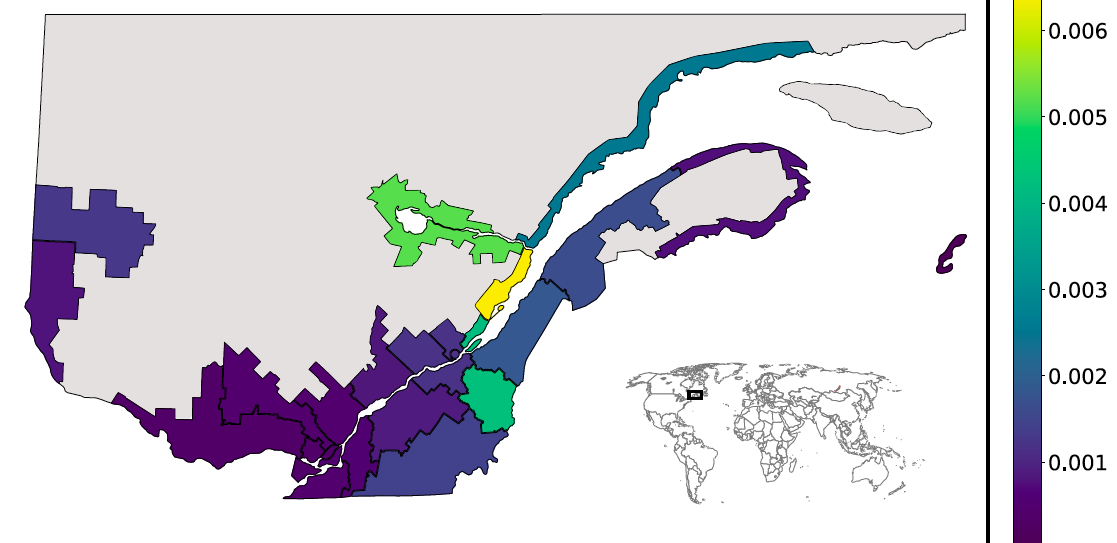 Incorporating the observed allele frequency
We estimate the contributions from assigned individuals by summing over contributions of each
To avoid overlapping contributions, we use their first-generation descendants
We combine this likelihood with the climbing likelihood
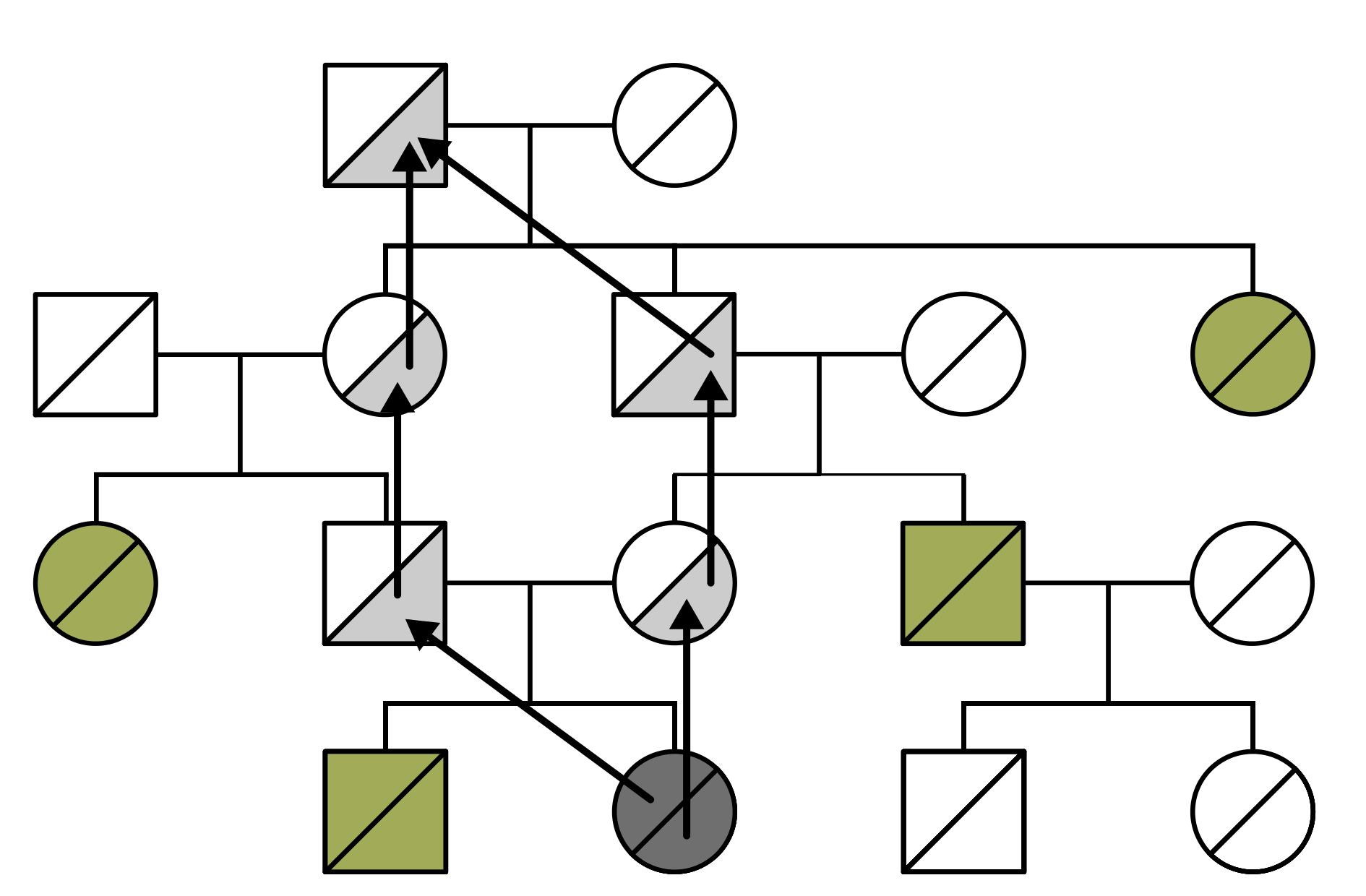 Validation
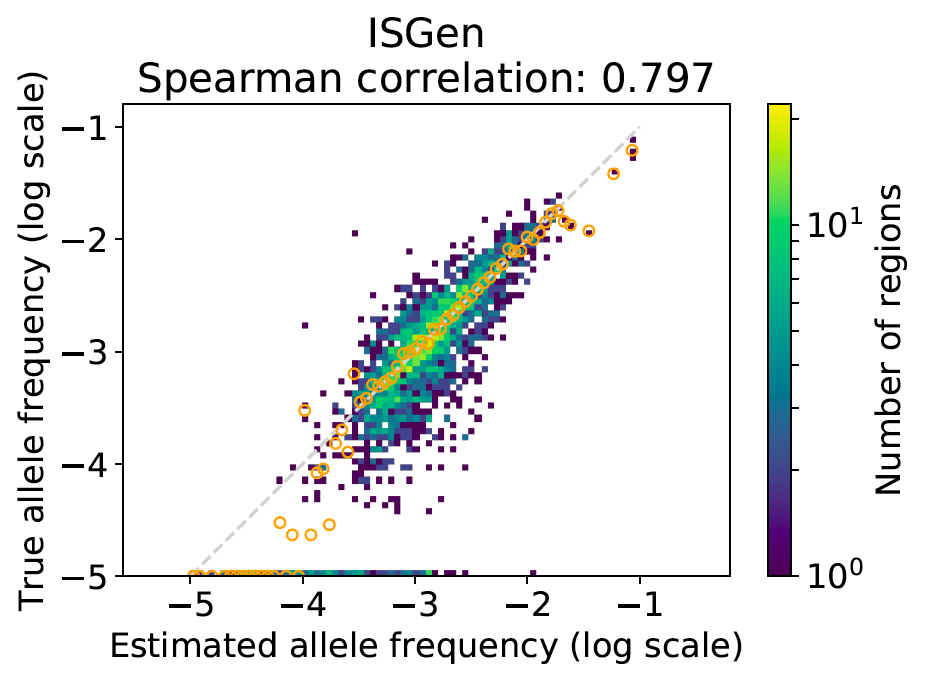 Regional frequency estimates for CAID
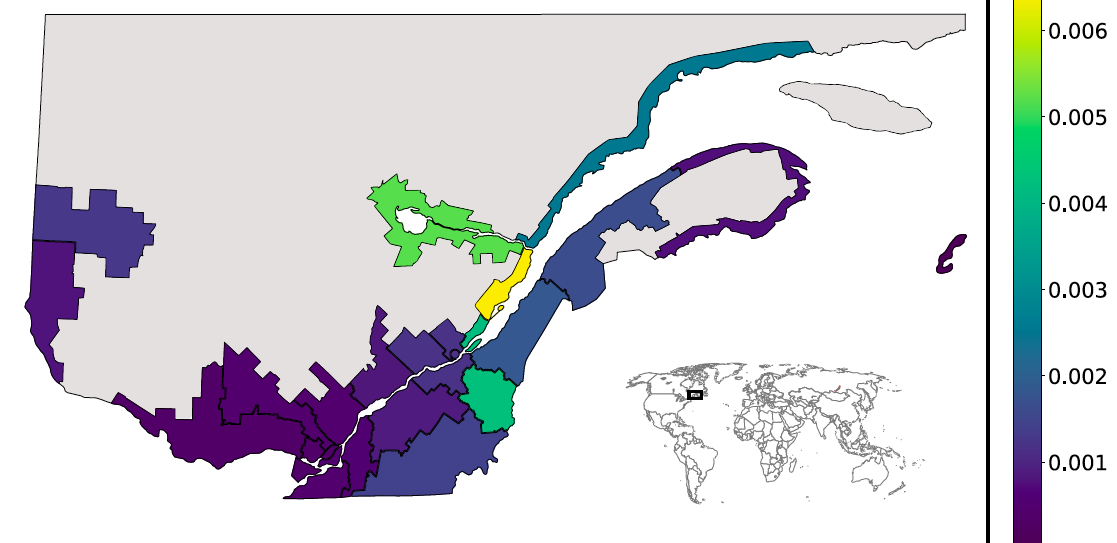 Summary -- inference
We can run inference in millions of samples

We can take into account inheritance mode, haplotype sharing


Need to relax some model assumptions
Simulating millions of whole genomes
Simulating millions of whole genomes
Test statistical methods 
Infer evolutionary parameters	
Selection, migration, demography
Mutation, recombination
Tracking millions of genomes
Coalescent approach
 Simulate gene trees along the genome
Simulate mutations along the trees
Very efficient numerically, but difficult to generalize to non-neutral cases.
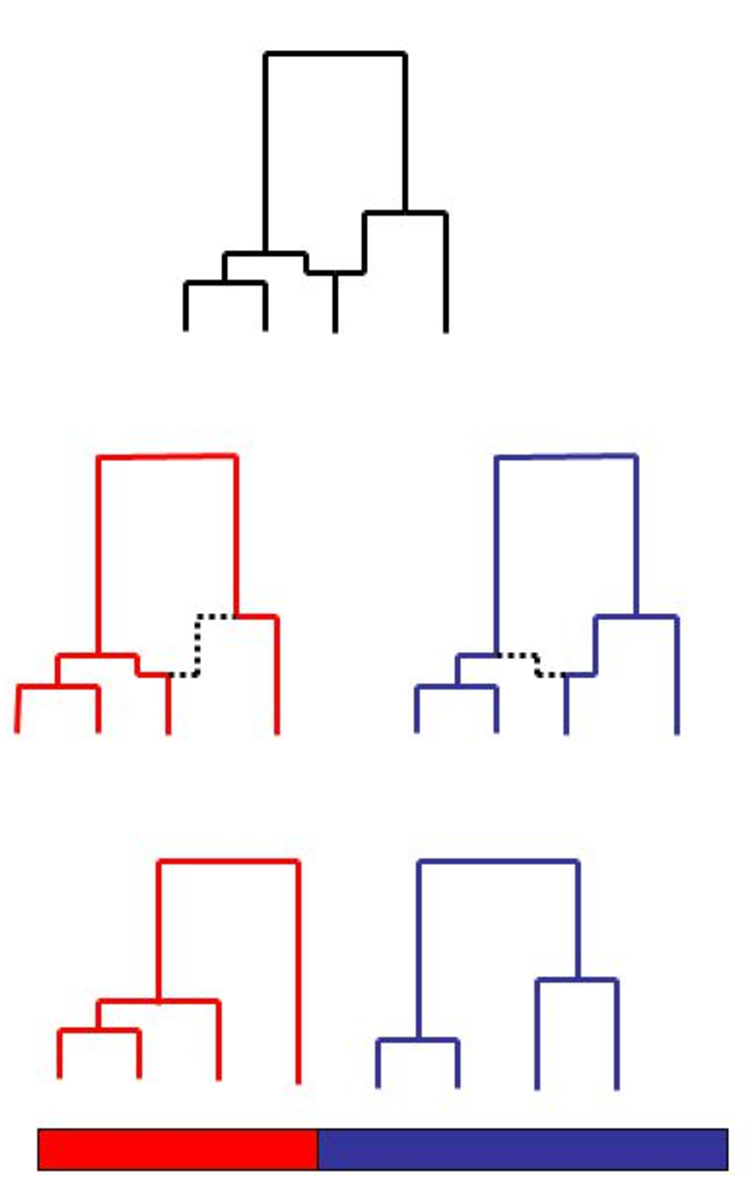 Image: Simon Myers
Recent progress in numerical applications of coalescent theory
ms (Hudson, 2002) 
“Sequentially Markovian Coalescent” (McVean, Cardin, 2005) uses an approximation to speed things up. Led to a cottage industry of inference tools (2012-2017)
 msprime (Kelleher, McVean, 2016)
Msprime’s ridiculous edge
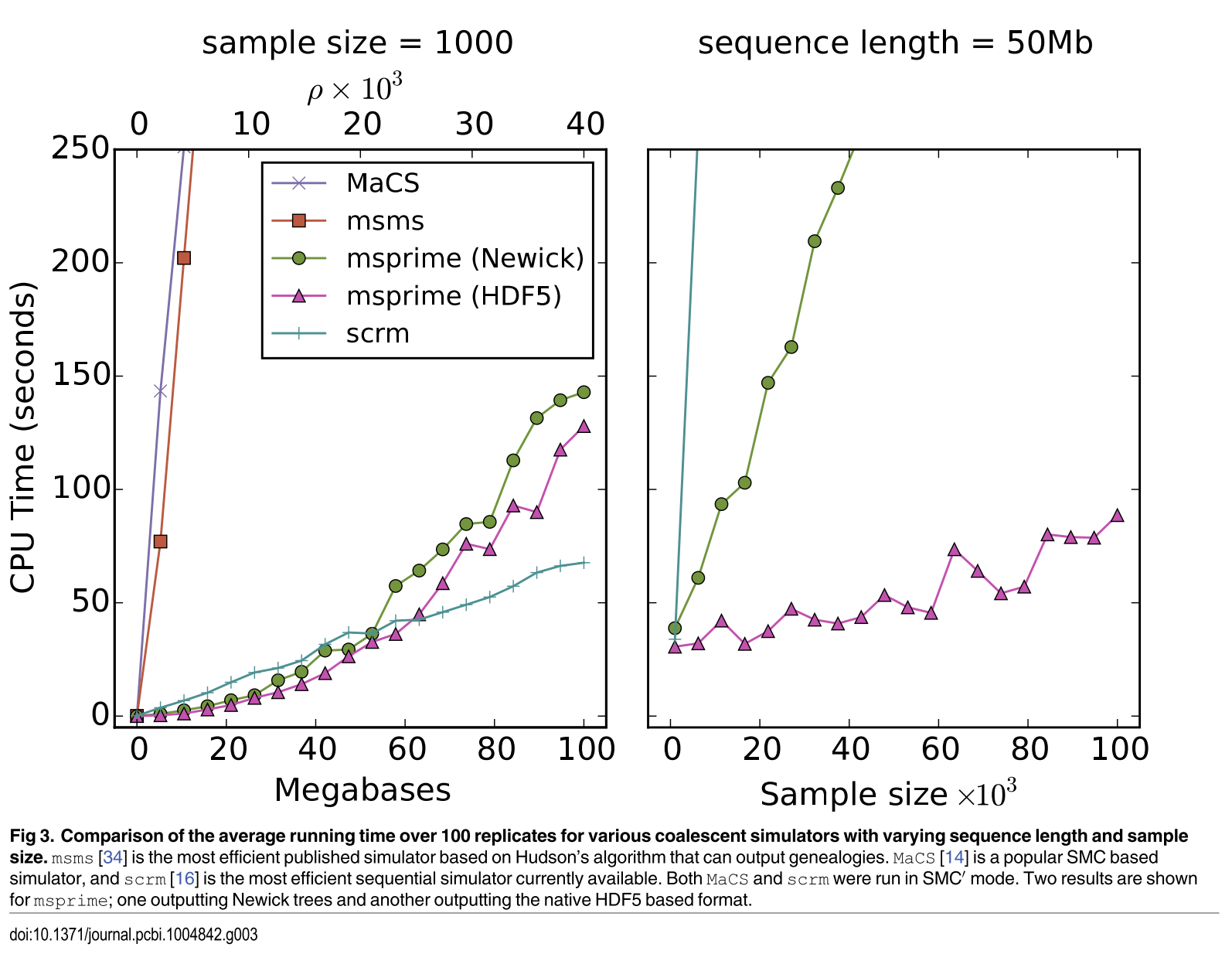 Compute 
time(s)
How does msprime do it?
ms stores each genealogical tree
Msprime only stores a relationship between lineages:
(L, R, parent, child 1, child 2 , t)
These records are sufficient to reconstruct the ancestral recombination graph.
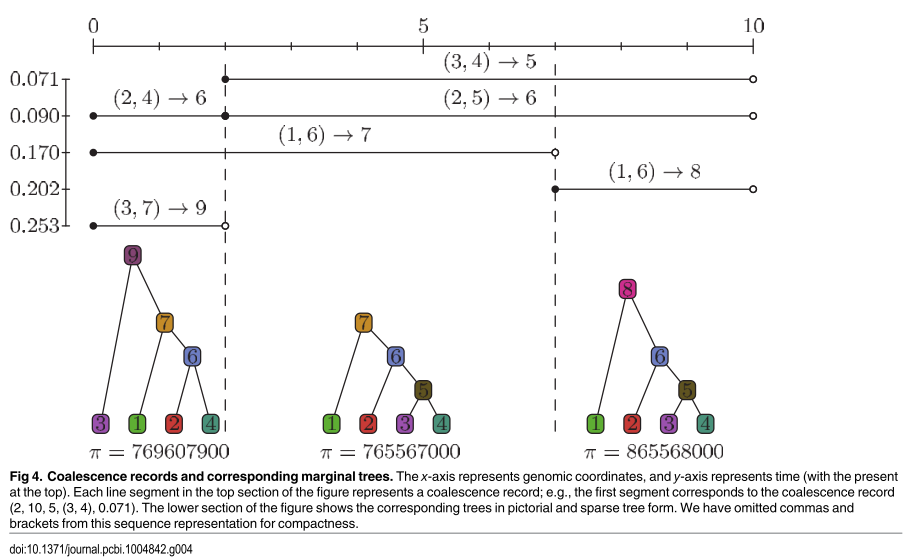 Msprime reduces redundancies
Adjacent trees are very similar
Single storage of a shared information saves tons of time.
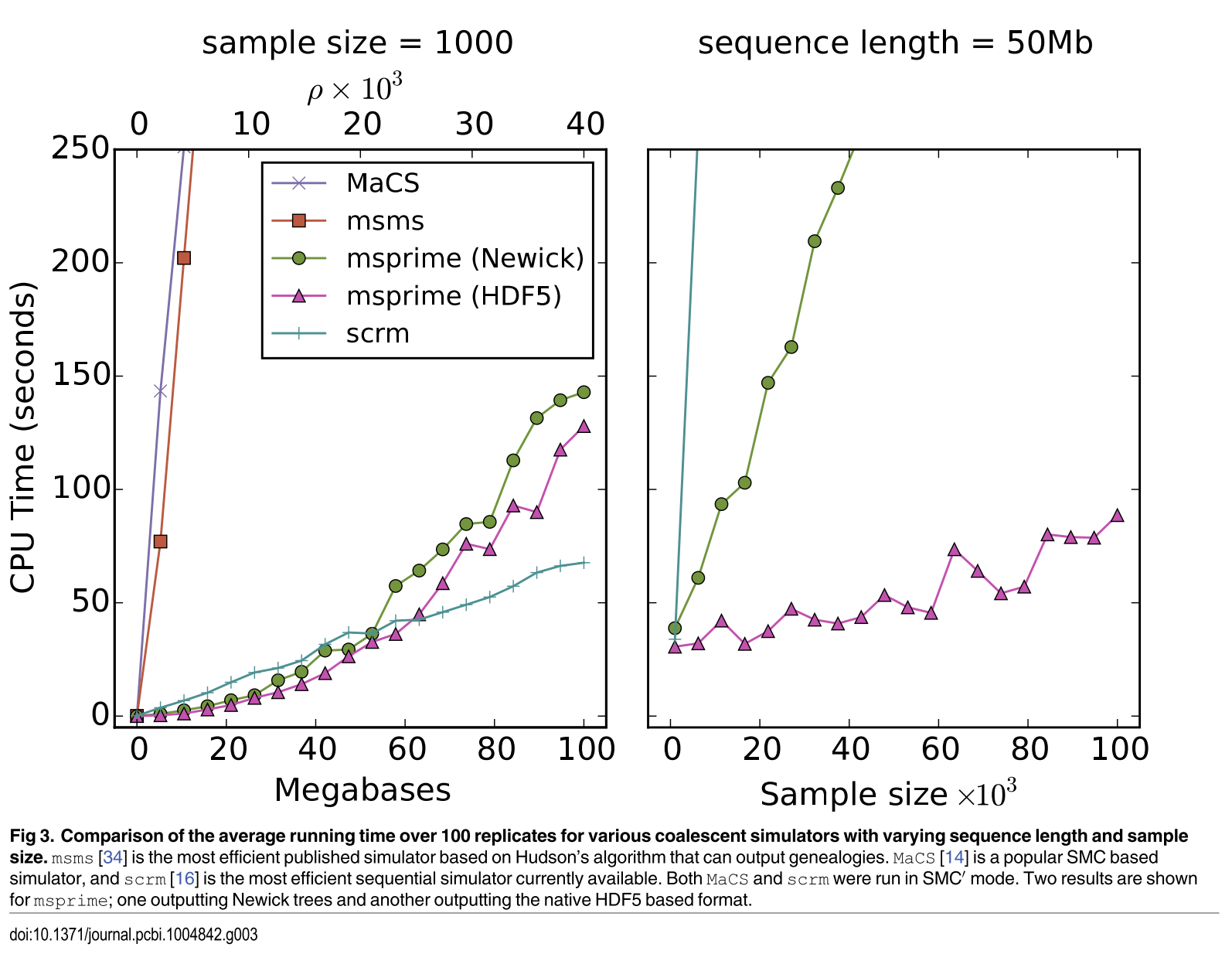 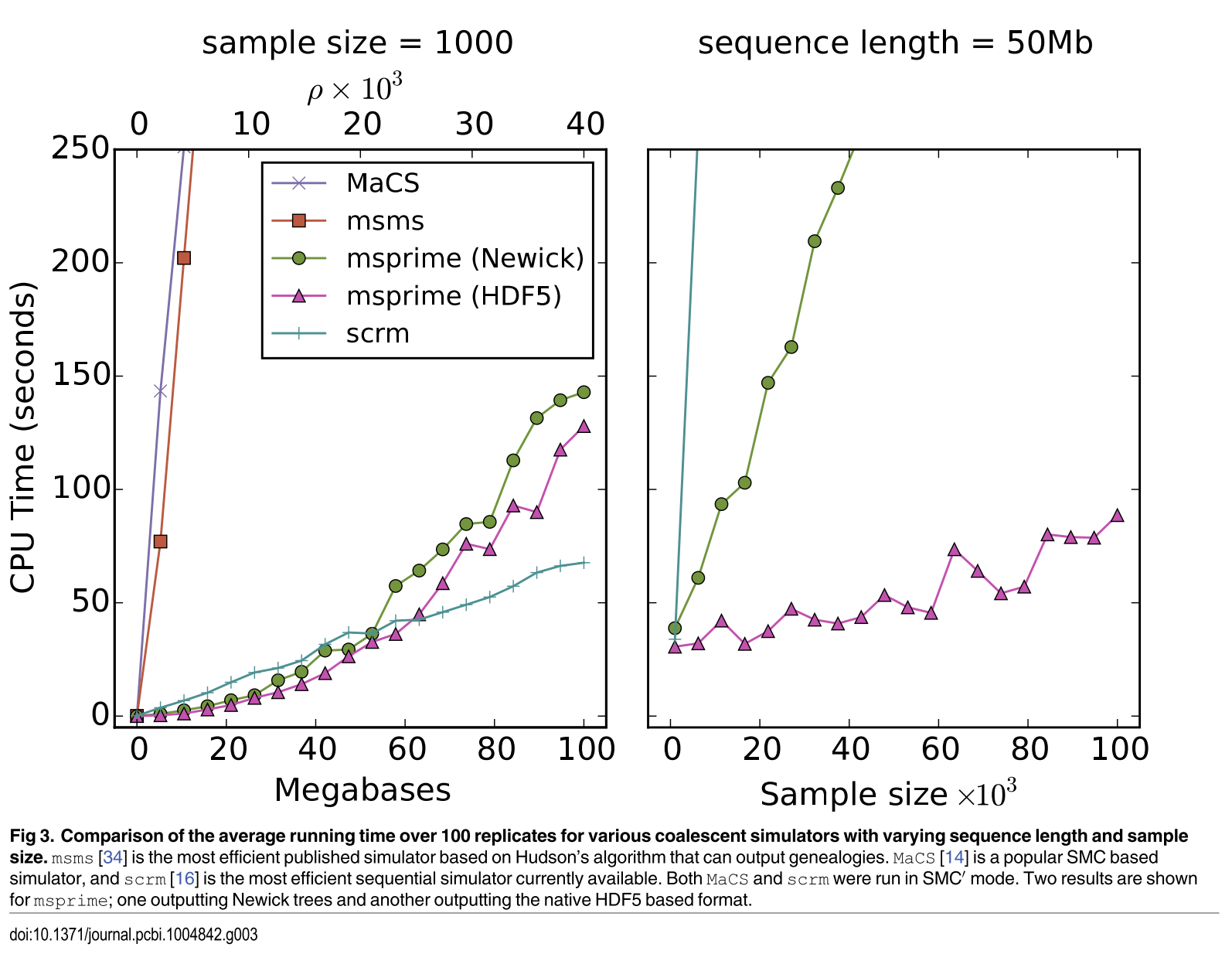 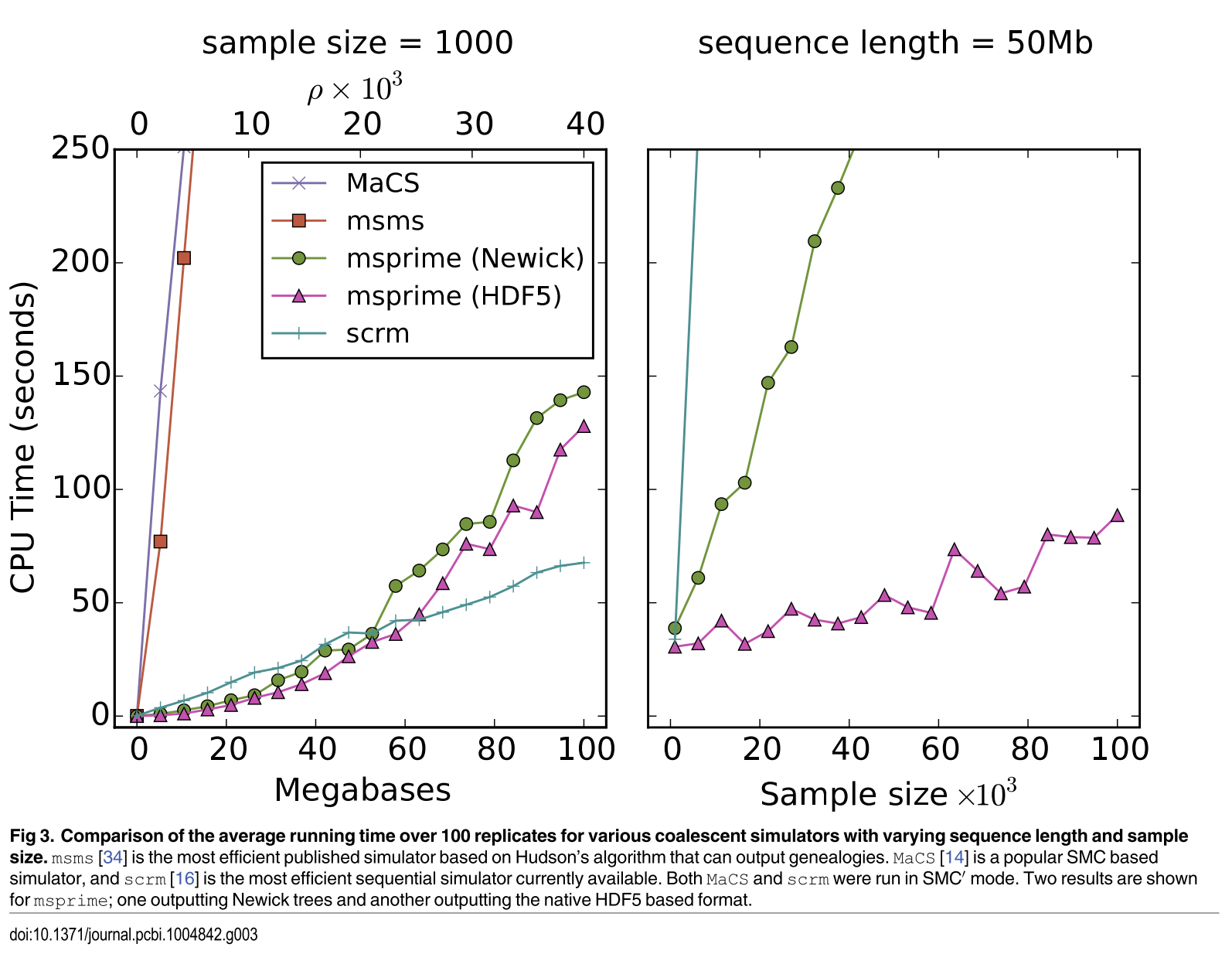 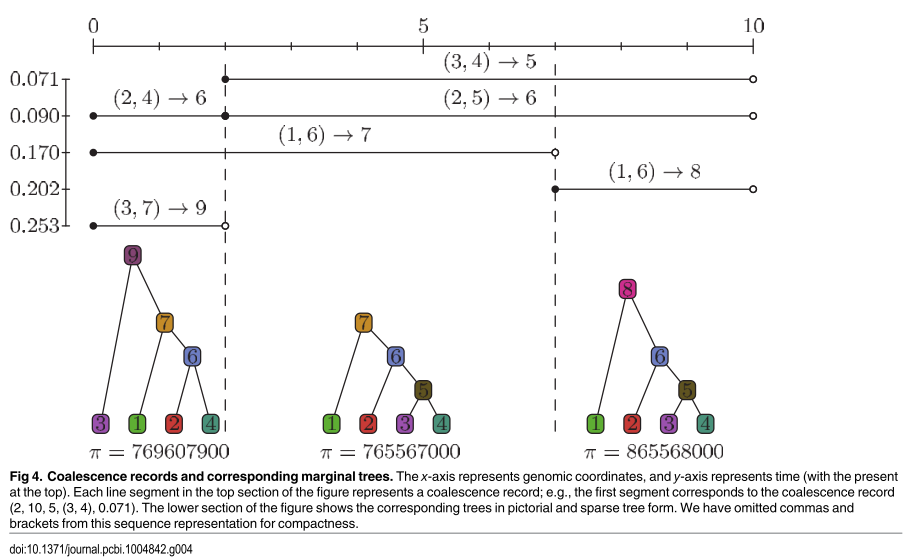 Is msprime too fast for its own good?
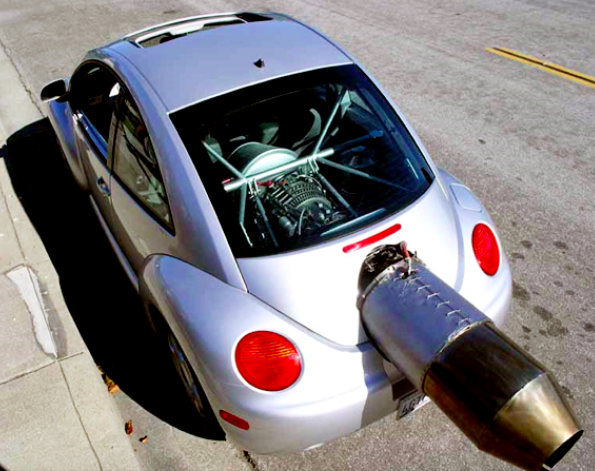 IBD: data vs simulations
Simulations
Data (23andme)
Shared segments
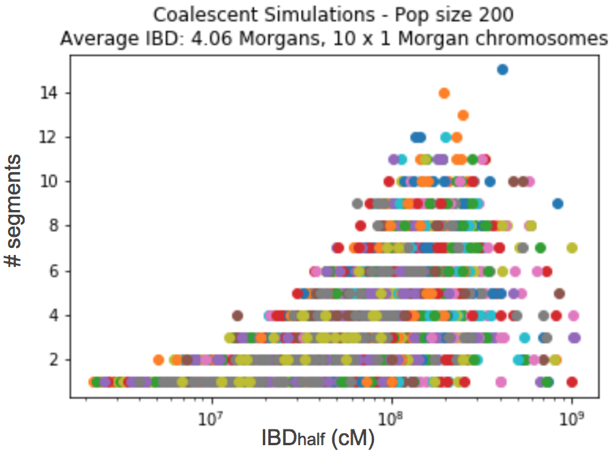 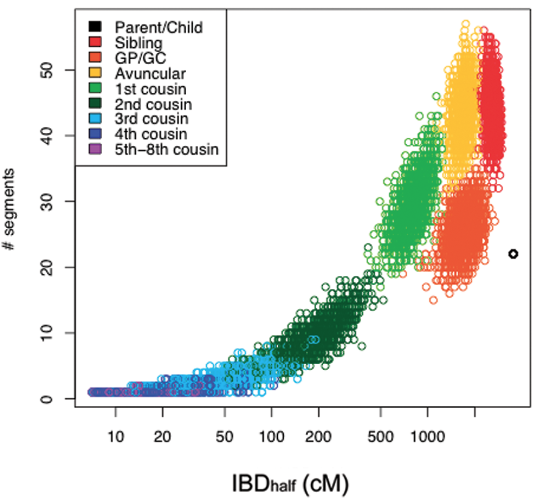 Median length(cm)
Median length
Large sample issues
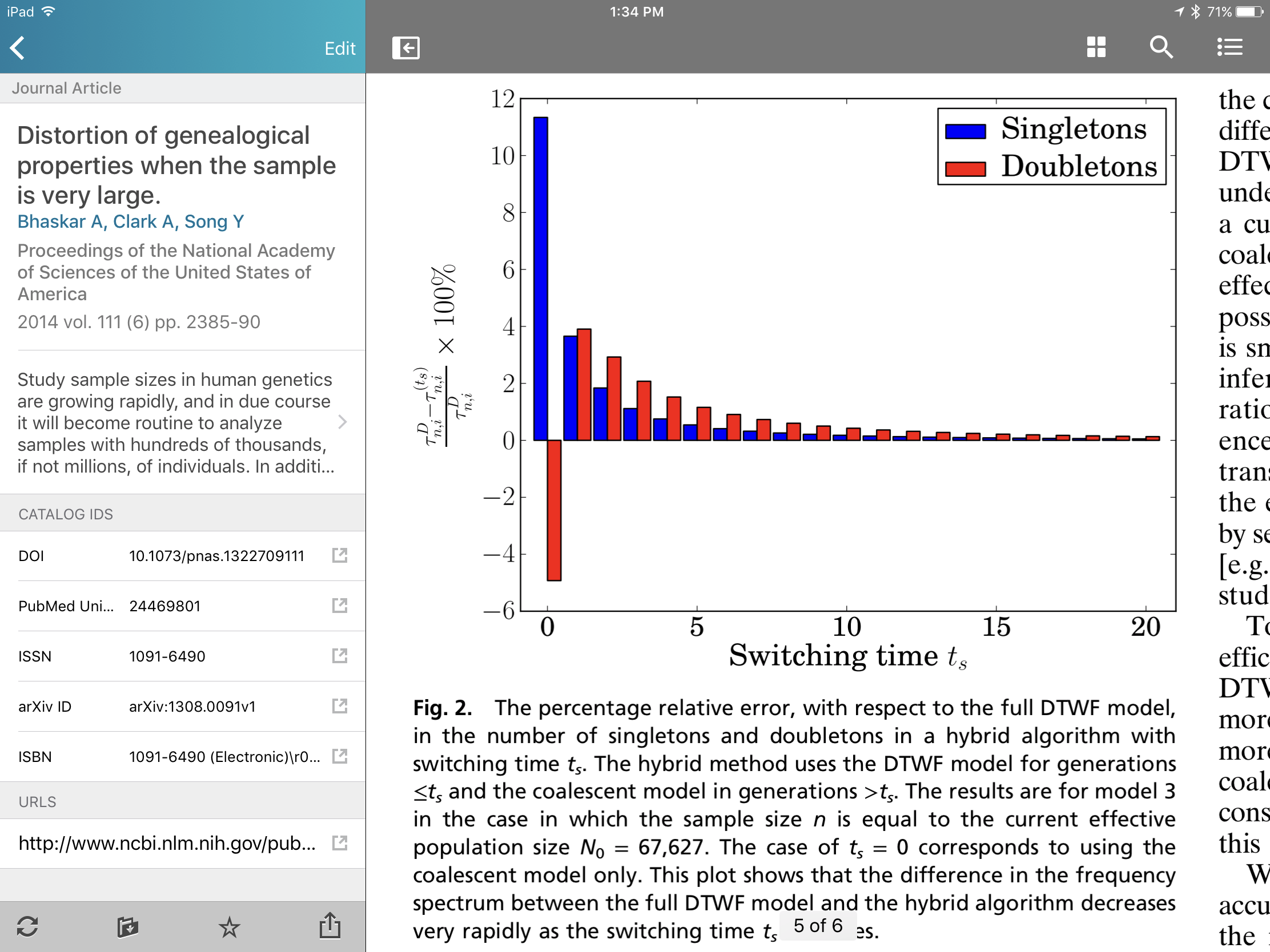 Too many doubletons and too few singletons (Yun Song 2014)
(coalescent theory misses multiple mergers)
Classical coalescent models create crazy genealogies
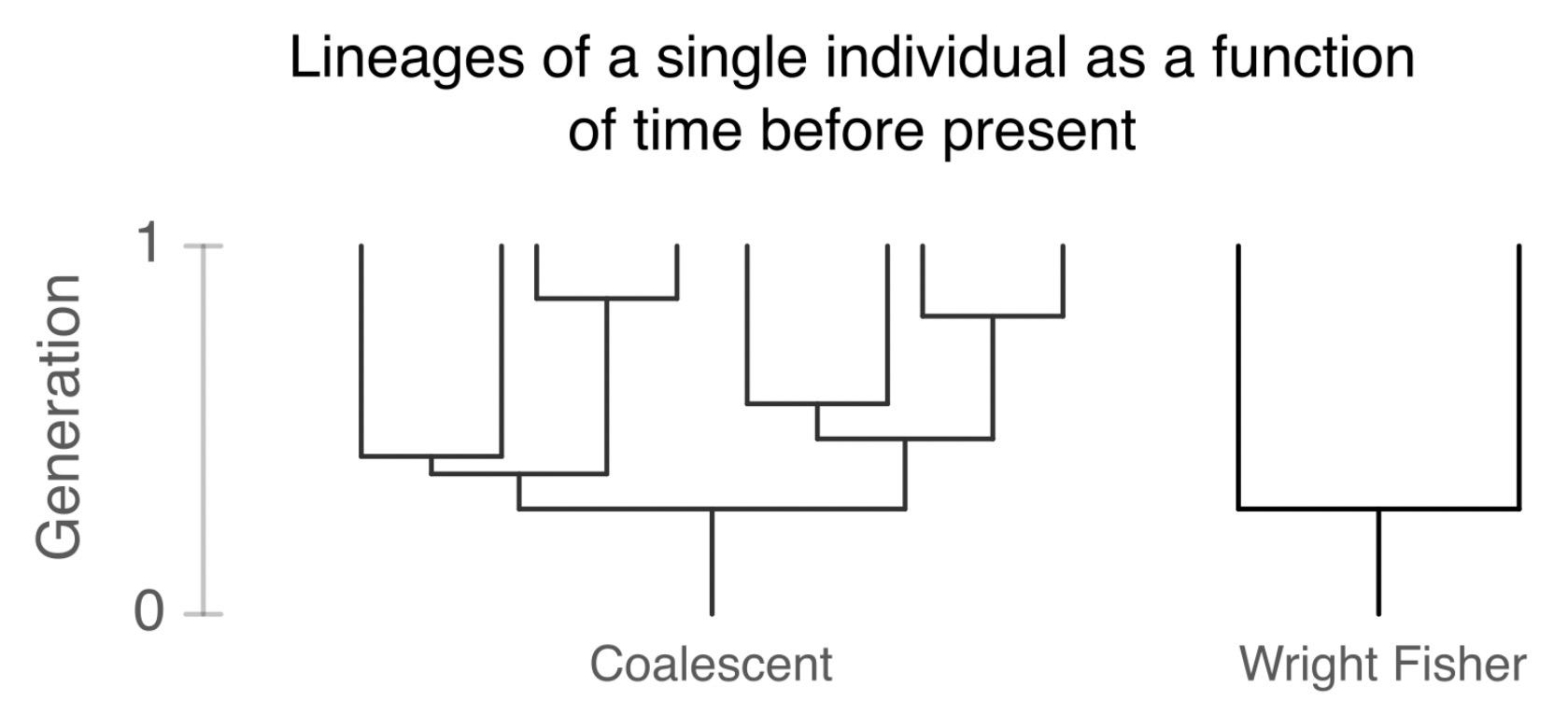 When too much simulations lead to problems
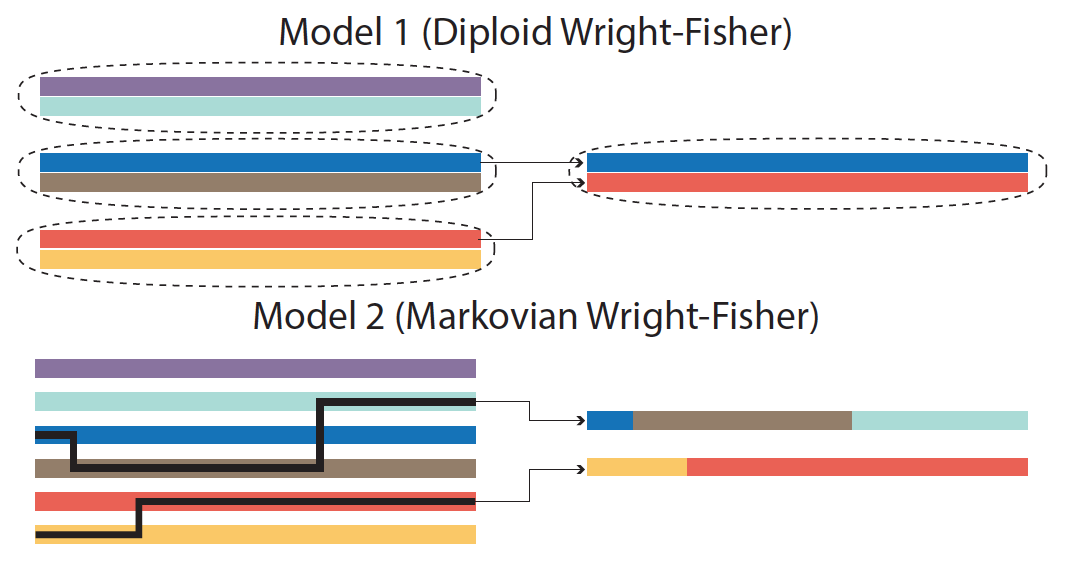 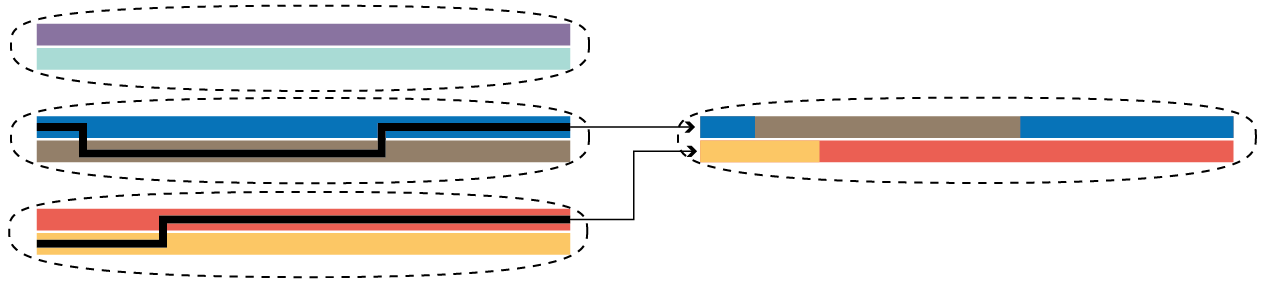 Can we get back to Wright-Fisher
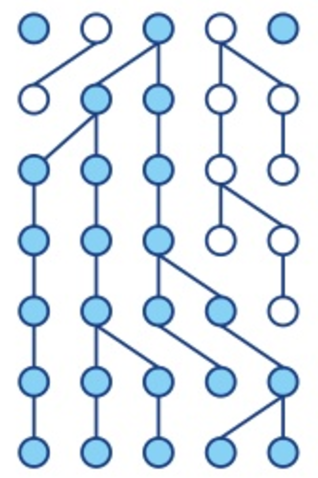 No problem with large cohorts
Proper diploid individuals
Arbitrary genealogies.
Image: Paula Tataru, www.slideshare.net
IBD: data vs simulations
Simulations
Data (23andme)
# shared 
segments
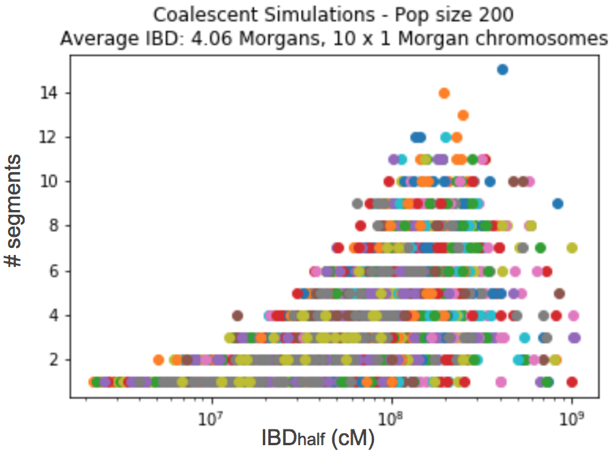 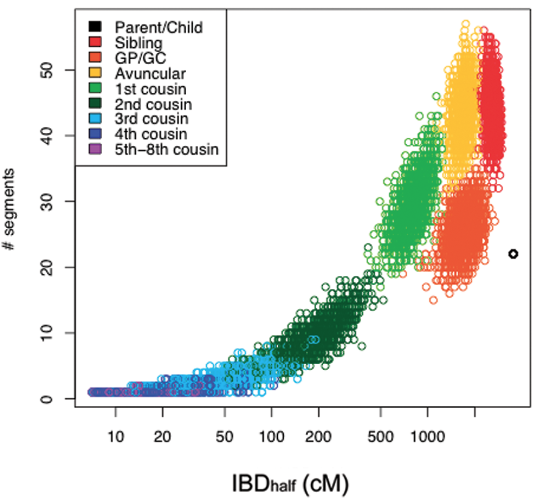 Median length (cM)
Median length (cM)
IBD: data vs simulations
Simulations
Data (23andme)
# shared 
segments
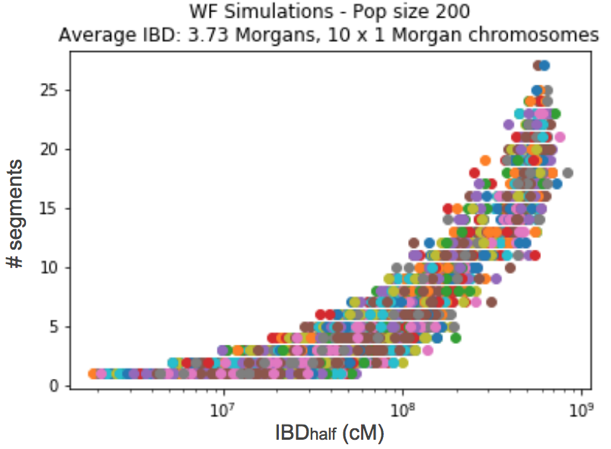 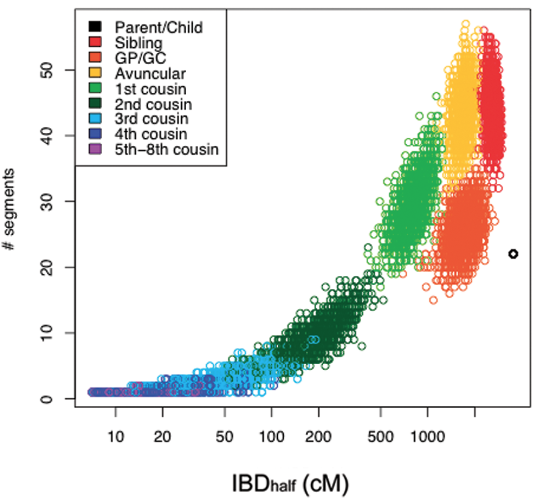 Median length (cM)
Median length (cM)
Performance
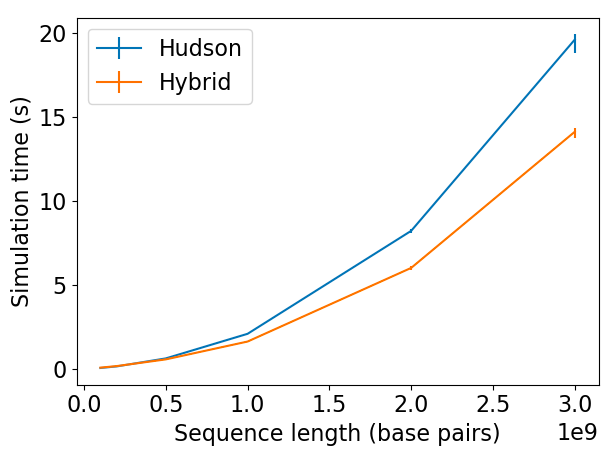 msprime
Compute 
time(s)
hybride
Genome length (Gbp)
Classical coalescent models create crazy genealogies
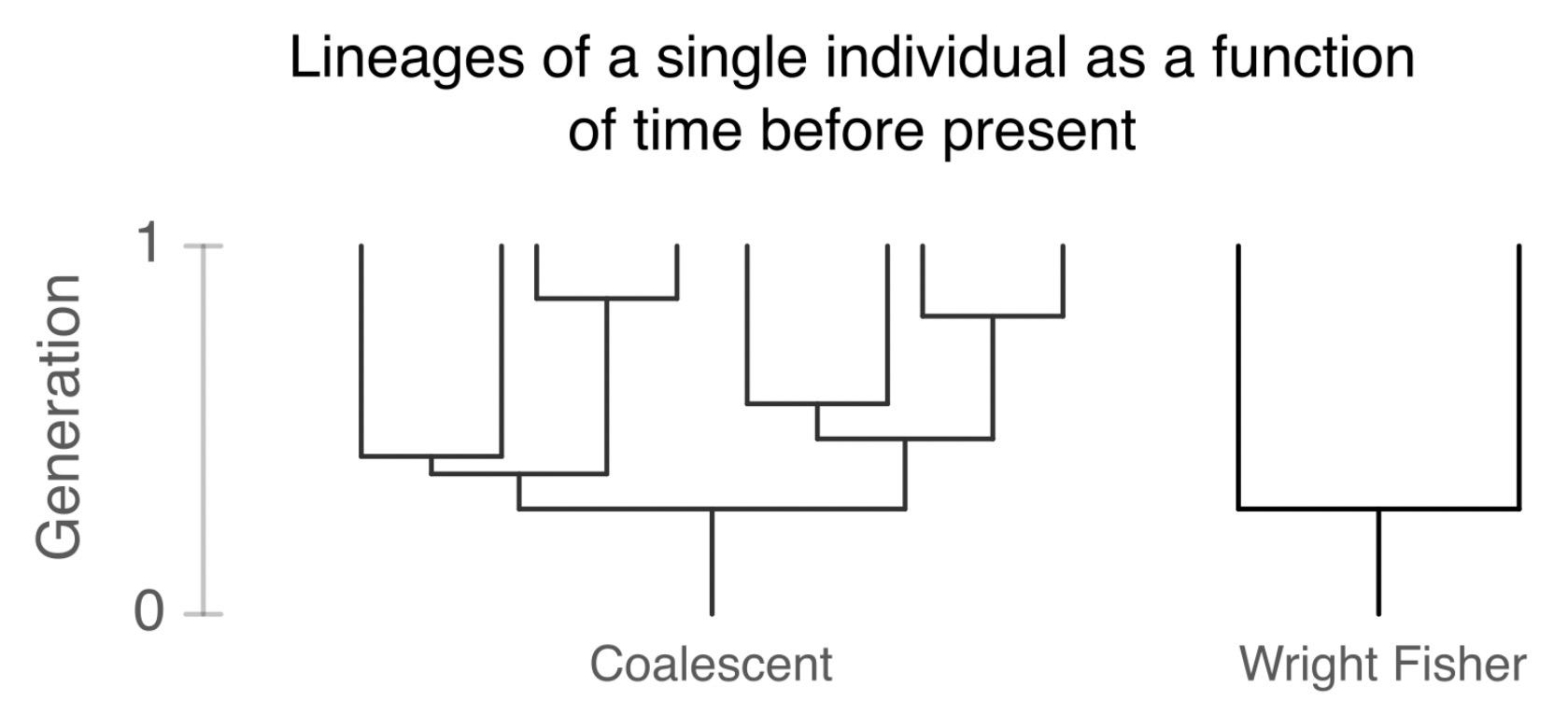 Simulations – summary
We can simulate genome-wide gene trees under Wright-Fisher  model
I think that we can do the same for arbitrary genealogies, including missing data and genealogical errors
Thank you!
Claudia Moreau
Carl Ernst
Hélène Vézina
Damian Labuda
Marie-Hélène Roy-Gagnon
Emmanuel Milot
Michele Jomphe
Gregor Andelfinger
Chritoph Preuss
Simon Girard
Gravel Lab
Dominic Nelson
Luke Anderson-Trocmé
Chief Ben-Eghan
Sergio Hleap
Aaron Ragsdale
Yixiao Zeng
Marianne de Vriendt

McVean Lab
Jacob A. Garcia
Jerome Kelleher
Gil McVean
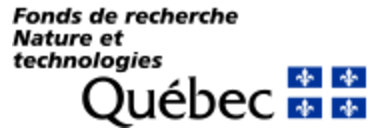 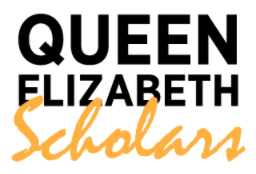 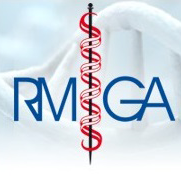 What to do with tens of thousands of genomes
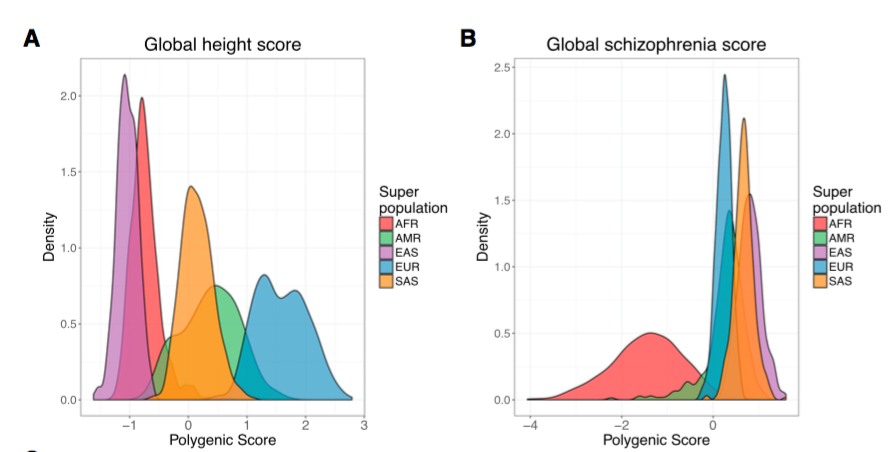 Martin et al, AJHG 100, 635–649, 2017
Validation (founder identification)
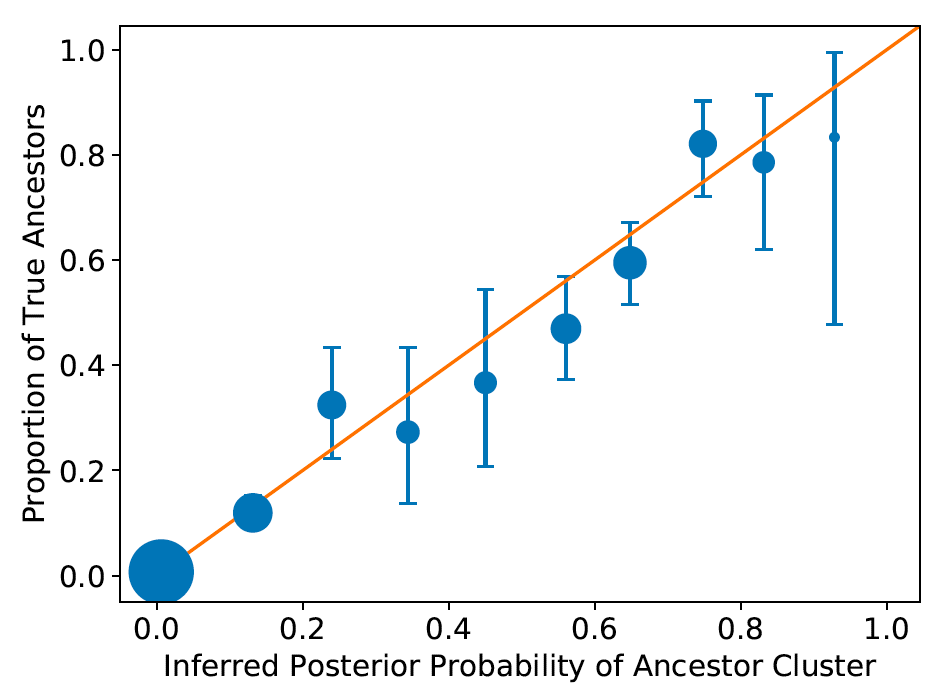 Importance sampling
Importance sampling
Importance sampling
Importance sampling
Importance sampling
Importance sampling
Importance sampling
Importance sampling